Creating a model city in the face of climate change and impending sea level rise(and failure of higher levels of government  to take serious action on the coming disaster)
Philip K Stoddard, PhD
Mayor, City of South Miami
Professor, Florida International University
“The reasonable man adapts himself to the world; the unreasonable  one persists in trying to adapt the world to himself. Therefore, all progress depends on the unreasonable man.”
										George Bernard Shaw
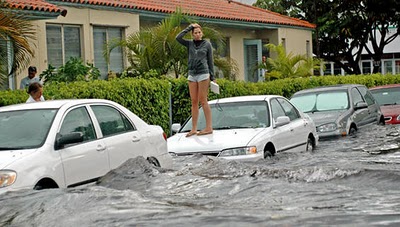 Miami Herald, 2009
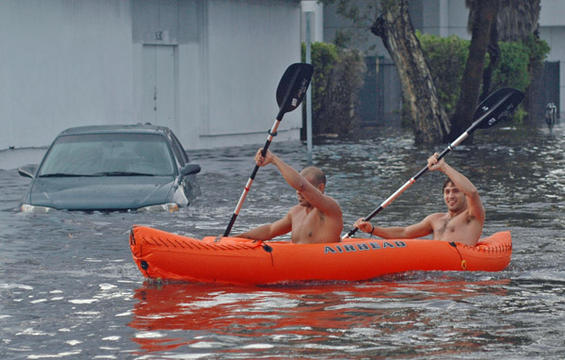 “just a drainage problem”
 Miami Beach, 2009
[Speaker Notes: Photo taken in Miami Beach, June 2009, Miami Herald]
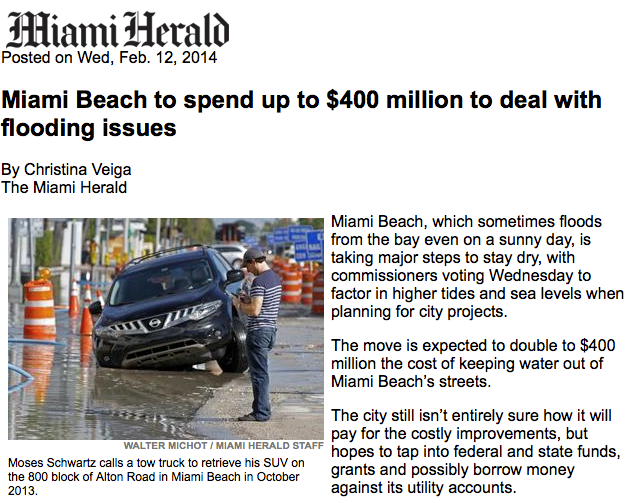 5 YEARS LATER
"Americans can always be counted on to do the right thing... 
  after they have exhausted all other possibilities.”  Winston Churchill
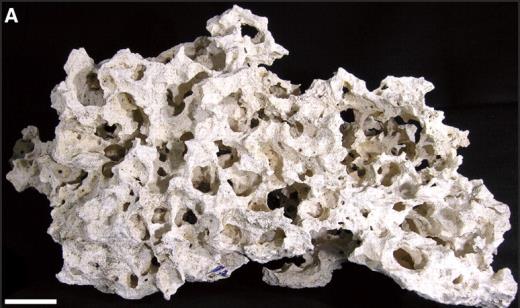 Water flows 130 meters / hourthrough the porouslimestone under Miami.

Dikes and levees cannot hold out
saltwater, only
natural freshwater 
flow can do that.
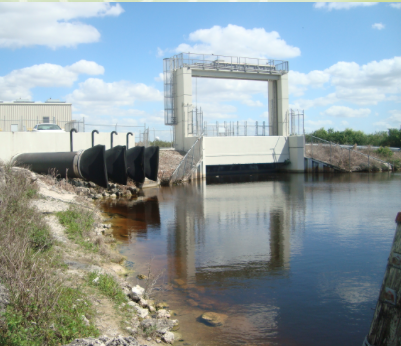 Human-altered water flow
Saltwater Intrusion 2011
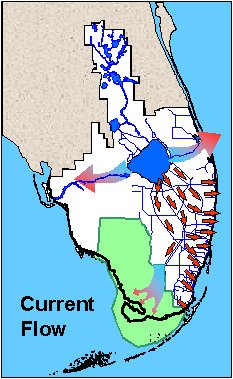 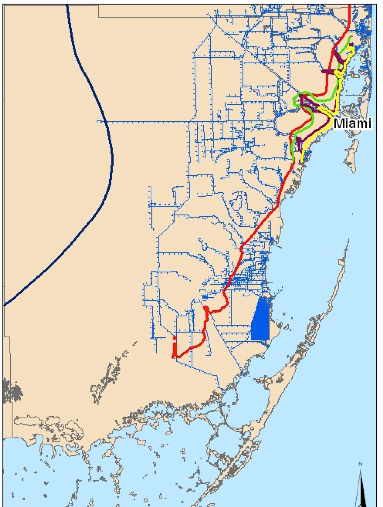 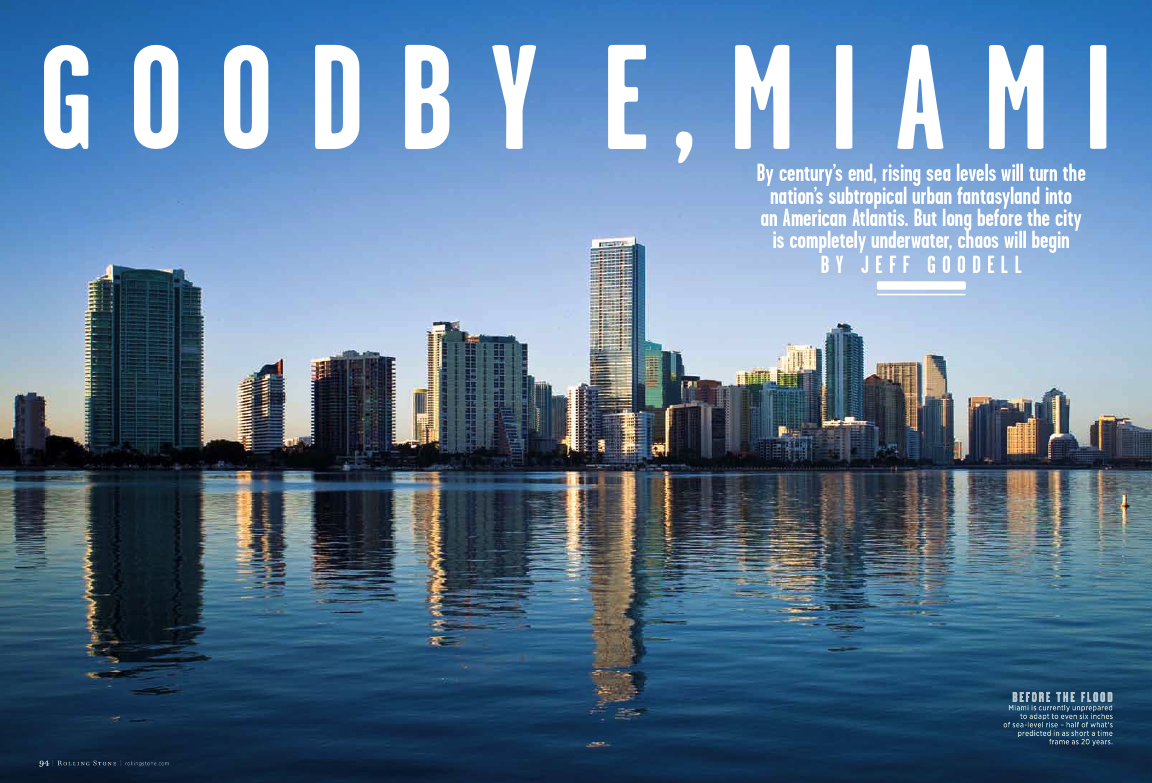 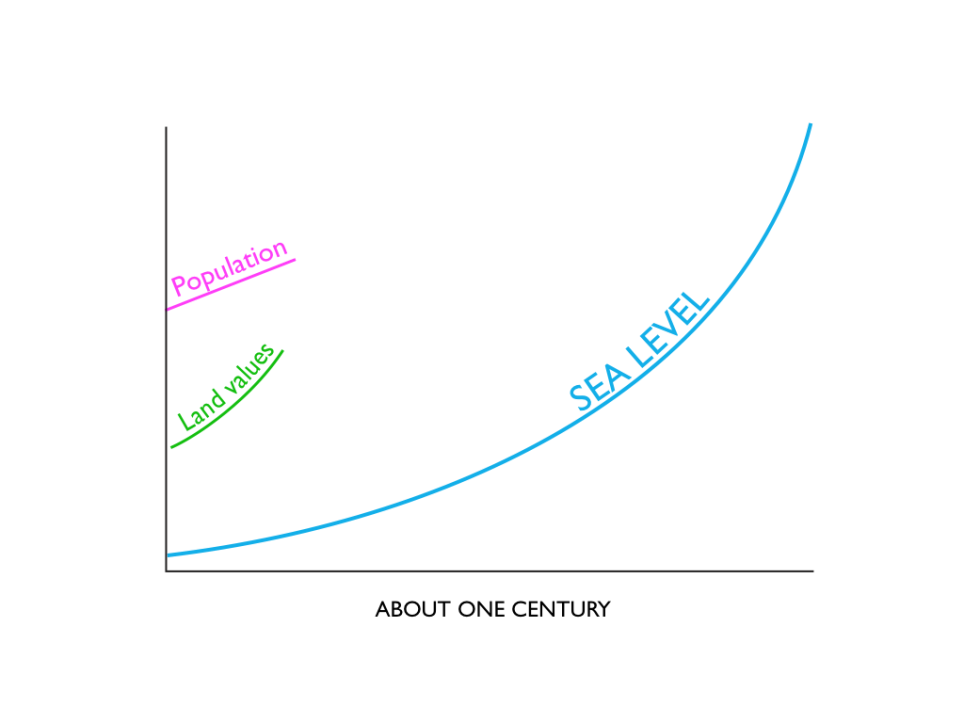 PHIL’S MODEL
now
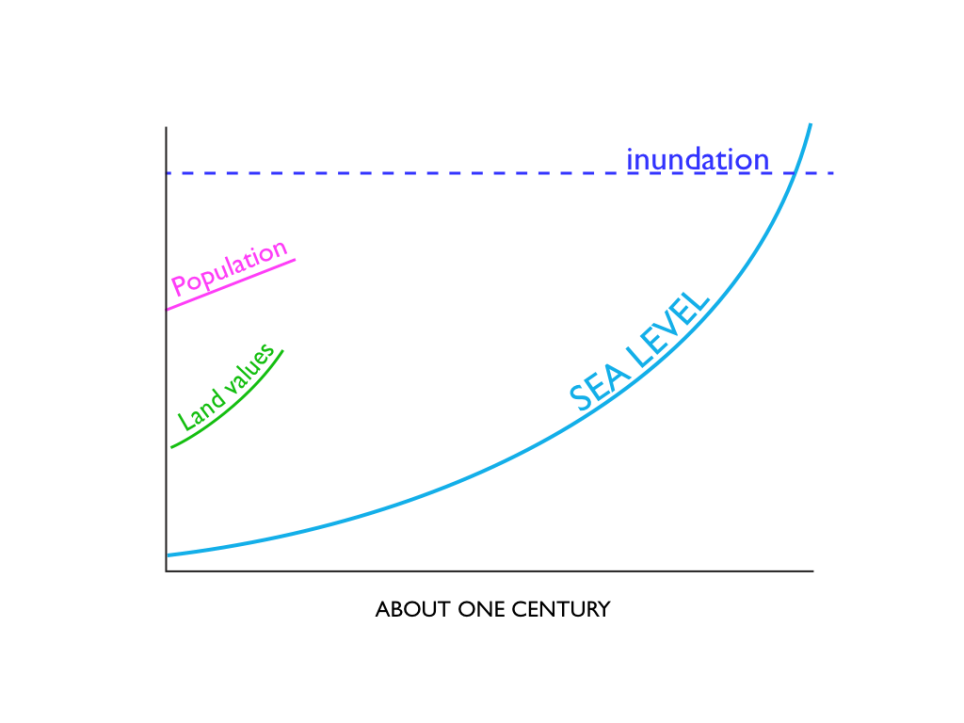 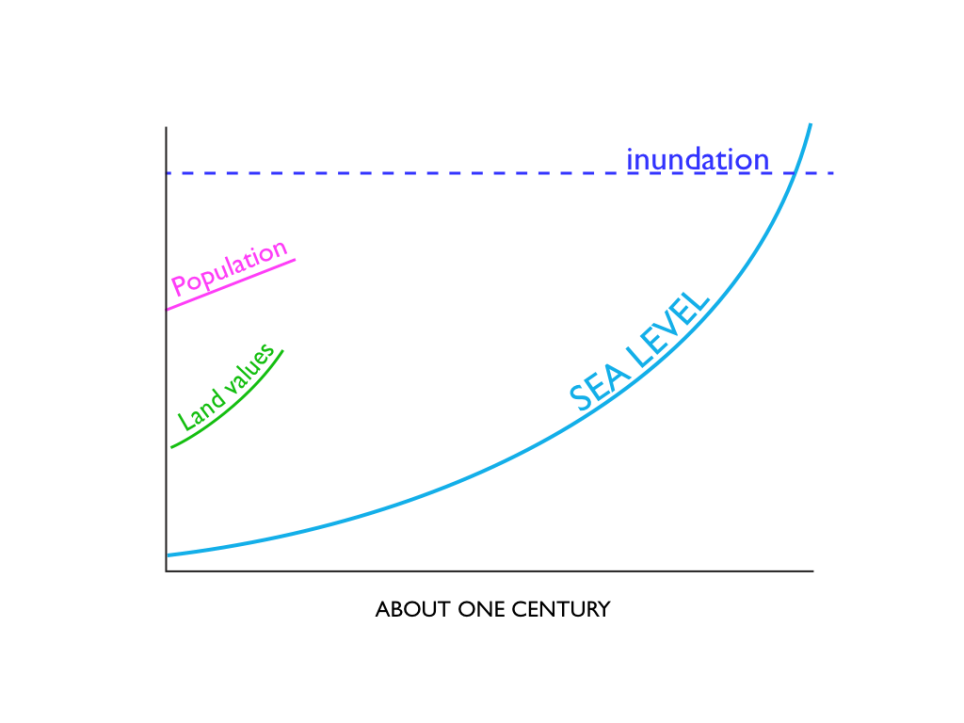 sewers fail
drainage pumps fail
saltwater fills Biscayne aquifer
50 cm
20 cm
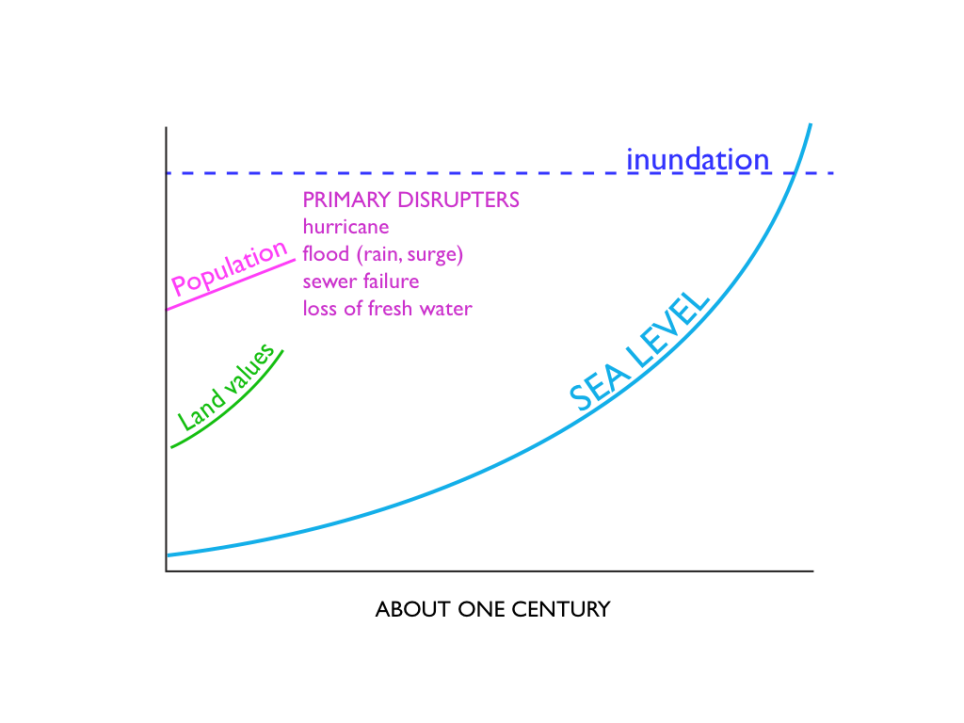 sewers fail
drainage pumps fail
saltwater fills Biscayne aquifer
50 cm
20 cm
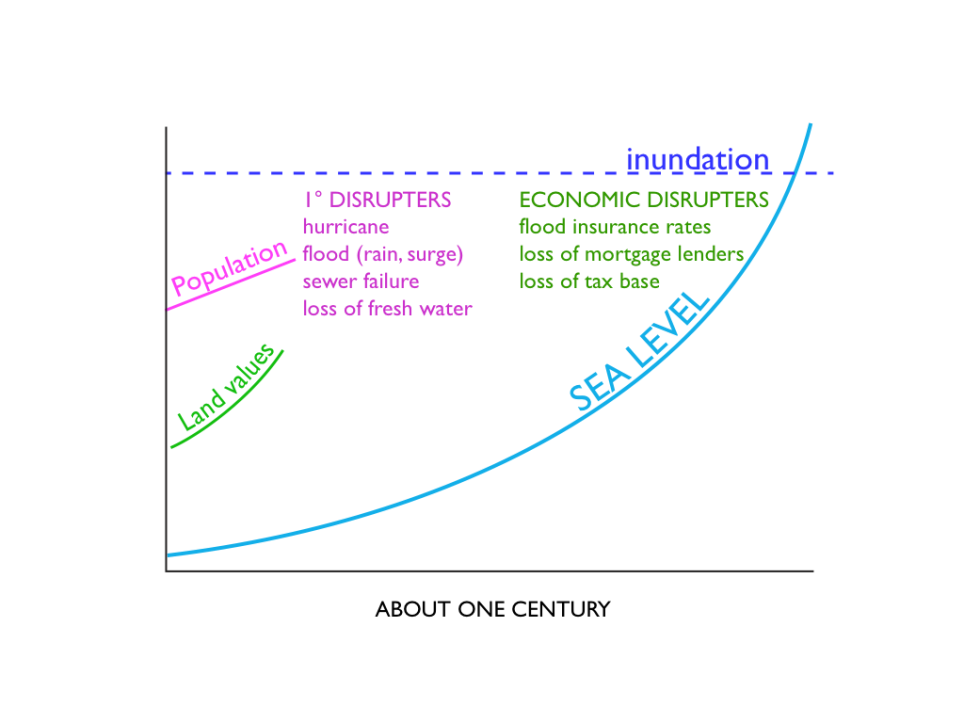 sewers fail
drainage pumps fail
saltwater fills Biscayne aquifer
50 cm
20 cm
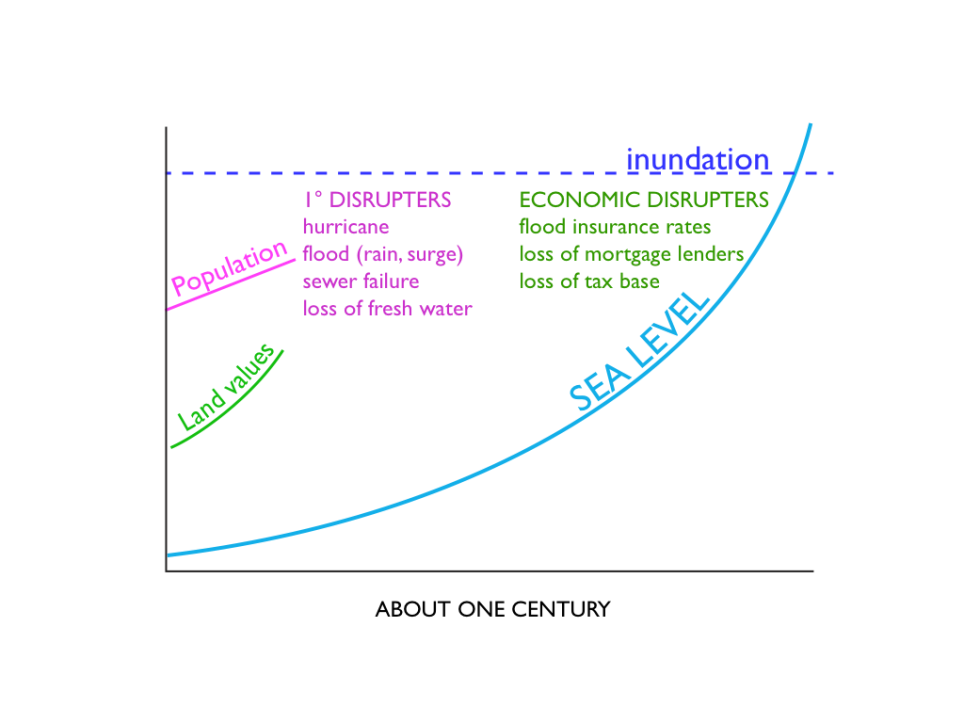 sewers fail
drainage pumps fail
saltwater fills Biscayne aquifer
50 cm
20 cm
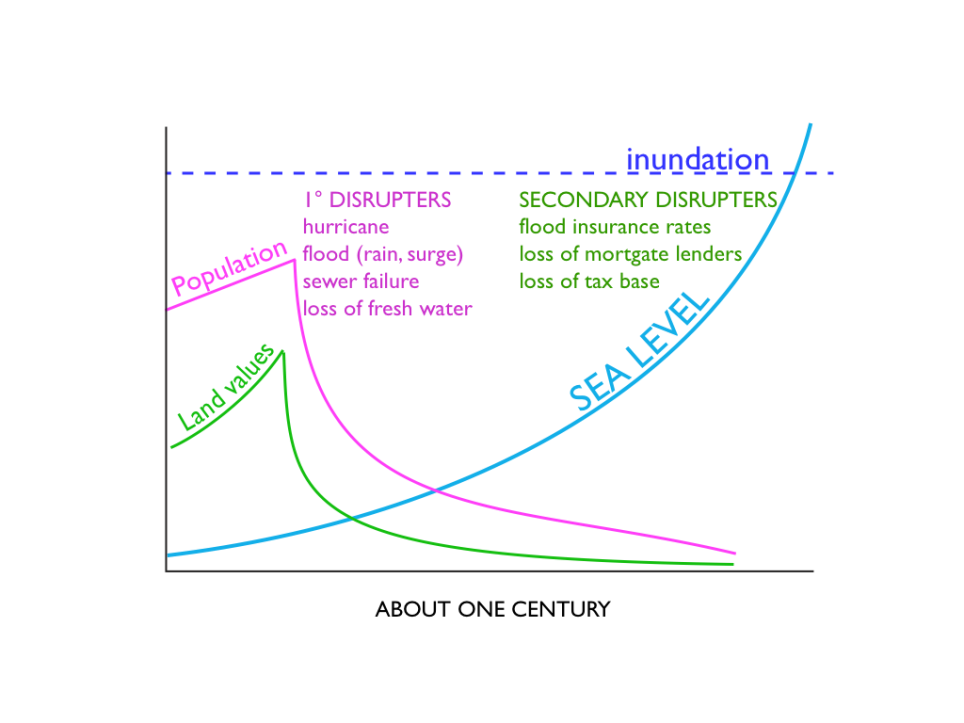 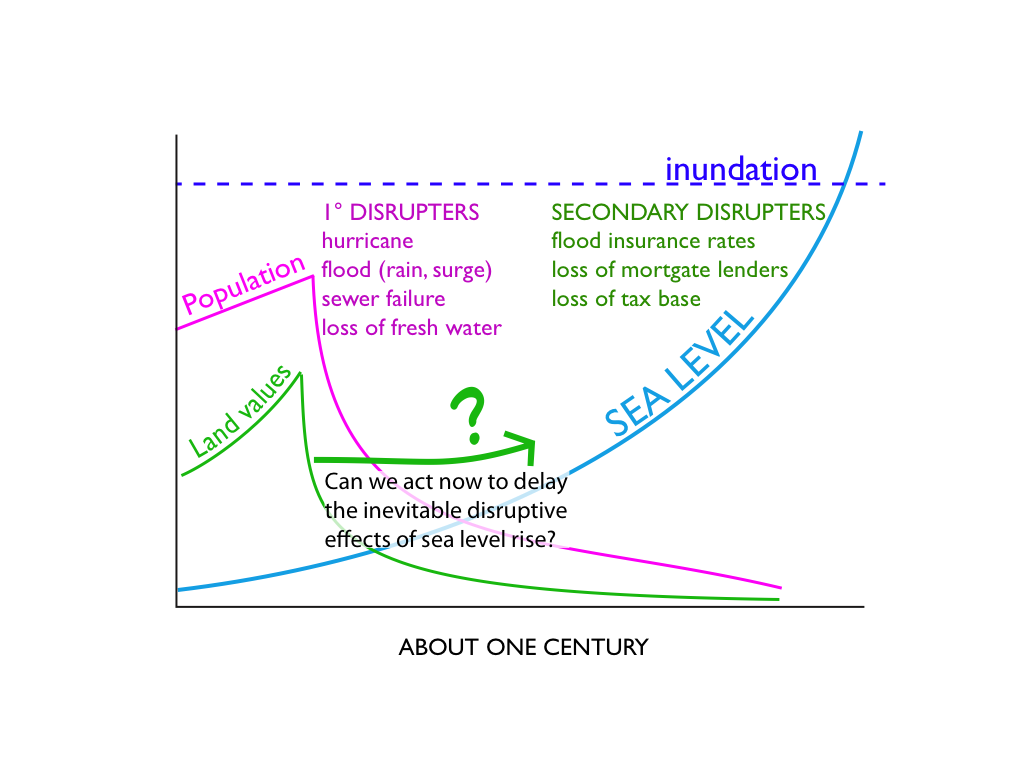 What would we do if we were smart?
Fix water flow and drainage.
 Avoid building in lowest areas.
 Stop subsidizing construction in flood zones.
 Discourage investment in low areas.
 Protect essential infrastructure.
 Save money for demolition & relocation.
 Carbon reduction policy.
 Green building codes.
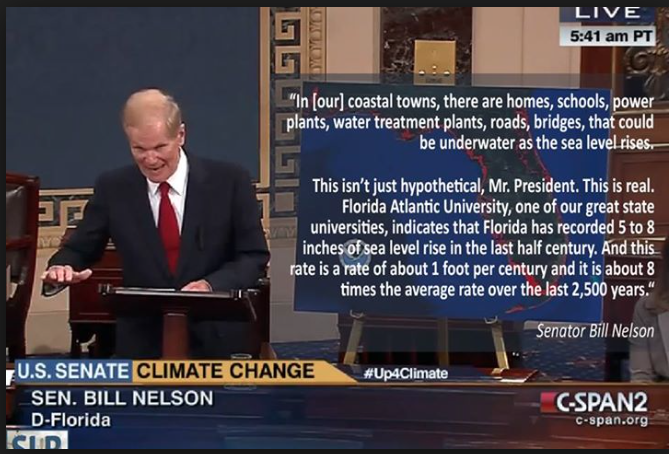 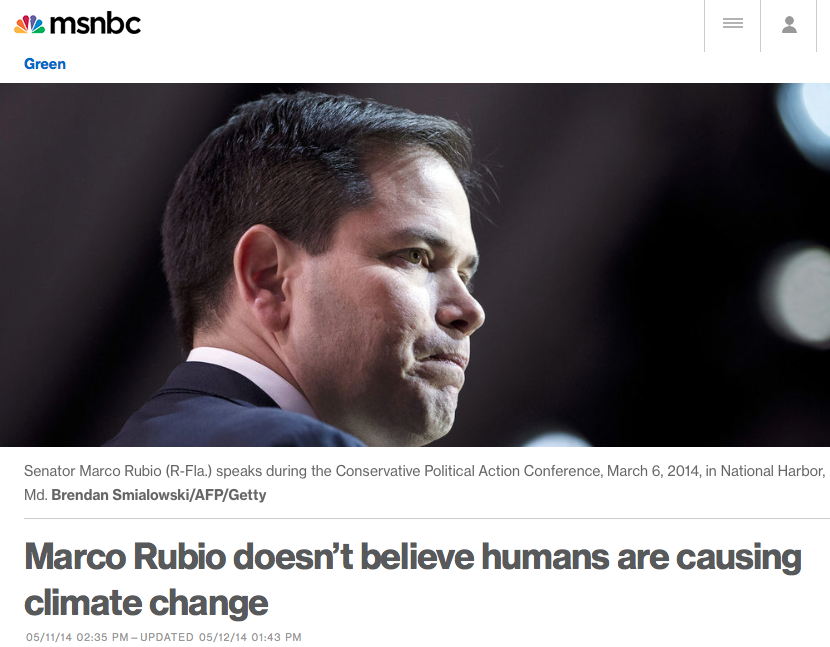 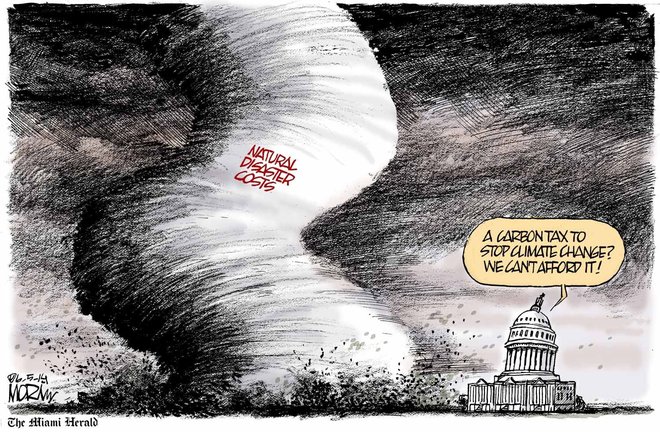 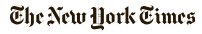 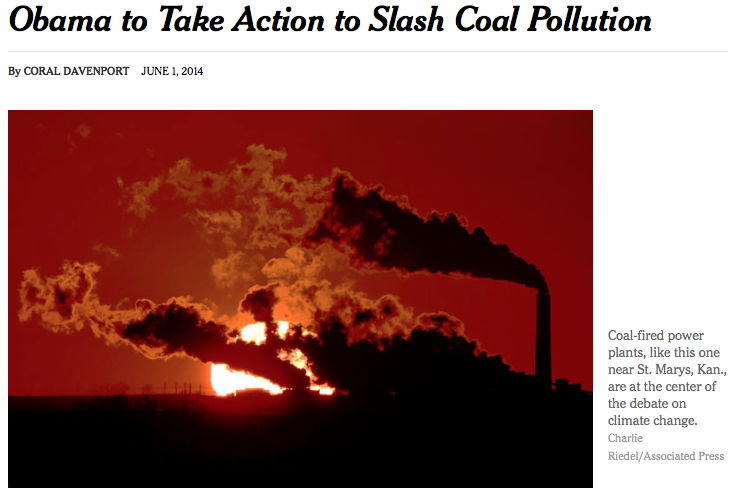 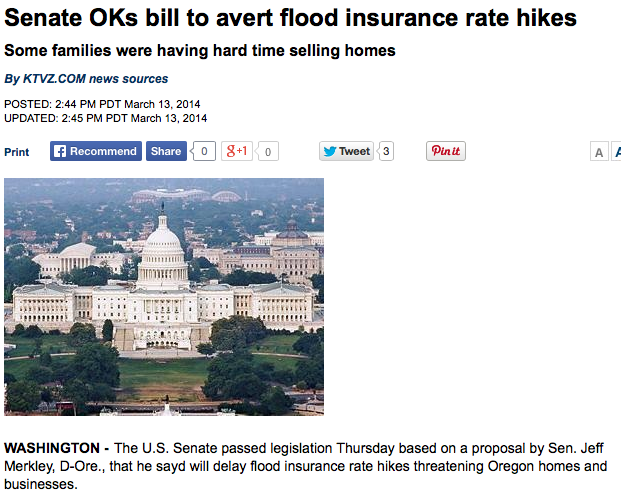 U.S. insurer class action may signal wave of climate-change suits
Fri, May 16 2014   By Mica Rosenberg
(Reuters) - A major insurance company is accusing dozens of localities in Illinois of failing to prepare for severe rains and flooding in lawsuits that are the first in what could be a wave of litigation over who should be liable for the possible costs of climate change.
Farmers Insurance filed nine class actions last month against nearly 200 communities in the Chicago area. It is arguing that local governments should have known rising global temperatures would lead to heavier rains and did not do enough to fortify their sewers and stormwater drains.
The legal debate may center on whether an uptick in natural disasters is foreseeable or an "act of God." The cases raise the question of how city governments should manage their budgets before costly emergencies occur.
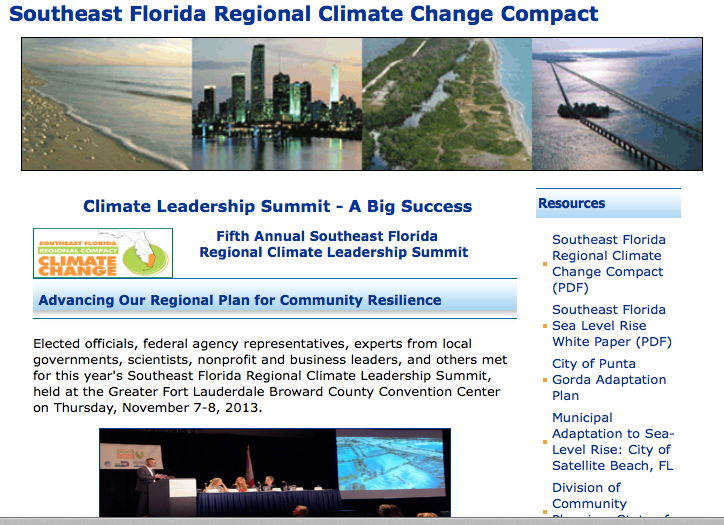 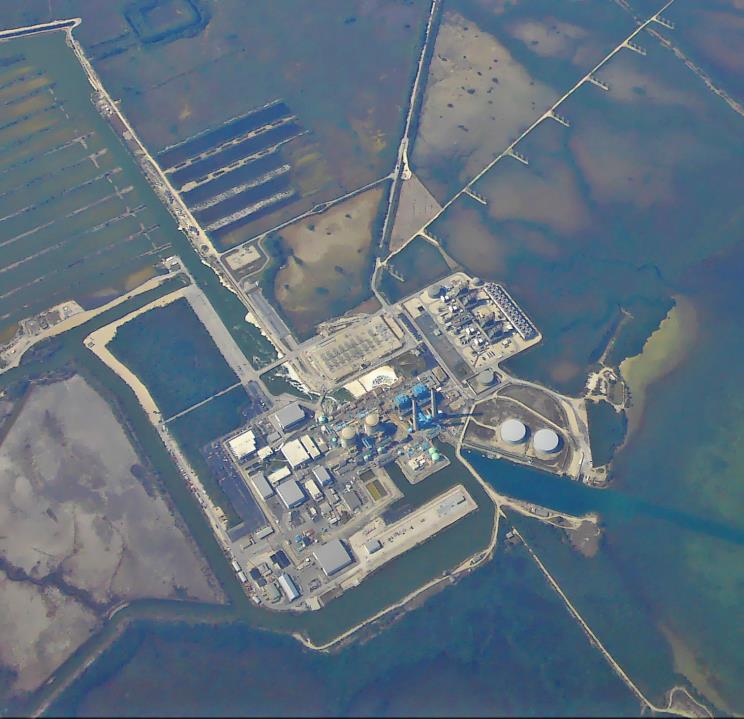 Turkey Point
25 km south 
of Miami 
is the 
worst place 
for nuclear 
reactors 
in the USA
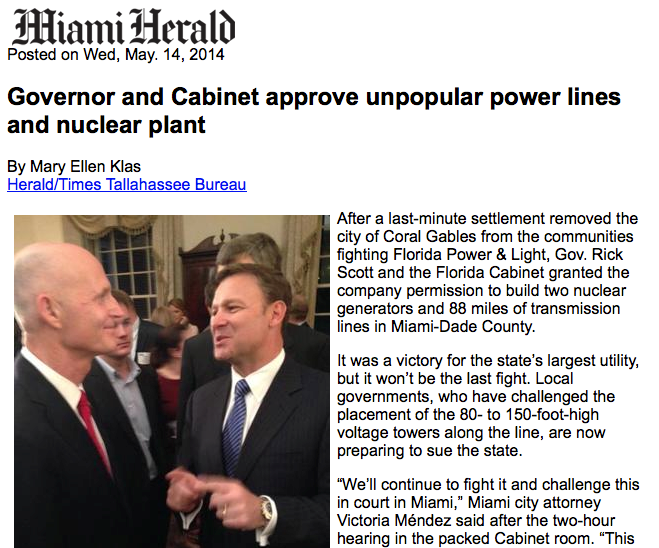 “The first rule of holes: when you find yourself in one, stop digging.”
														Molly Ivins
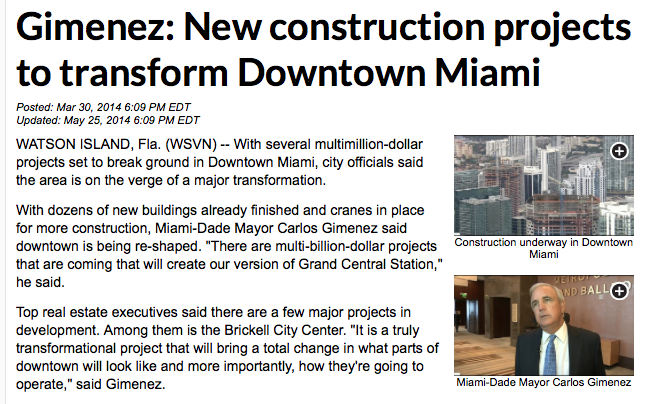 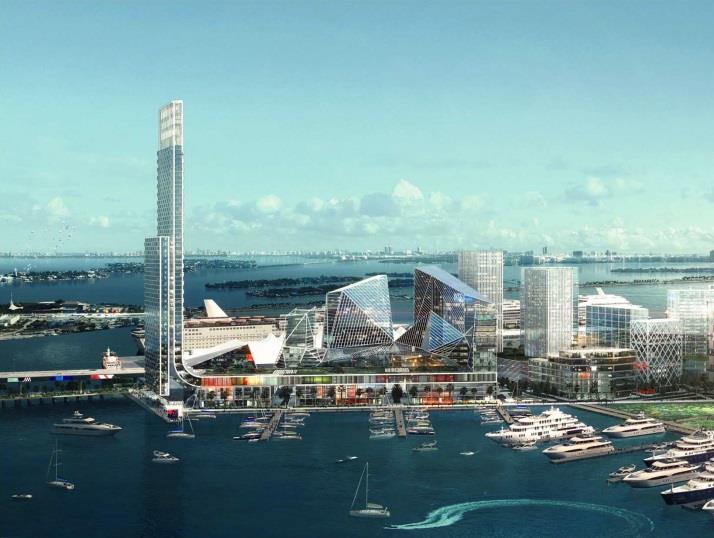 PortMiami
By exMiami Staff on March 10, 2014
PortMiami and World Trade Center officials have been in Asia seeking funding for a plan to build a proposed 4.8 million square foot World Trade Center at PortMiami…  The plan conflicts with a more recent proposal by David Beckham for a soccer stadium at the site.
[Speaker Notes: “The first rule of holes: when you find yourself in one, stop digging.” Molly Ivins]
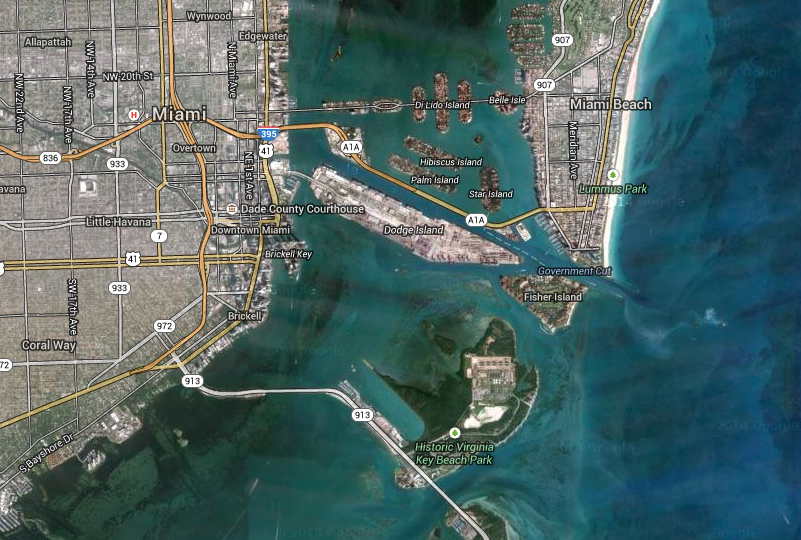 Miami-Dade
County
Central 
Sewage 
Plant
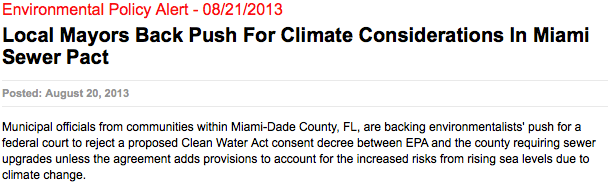 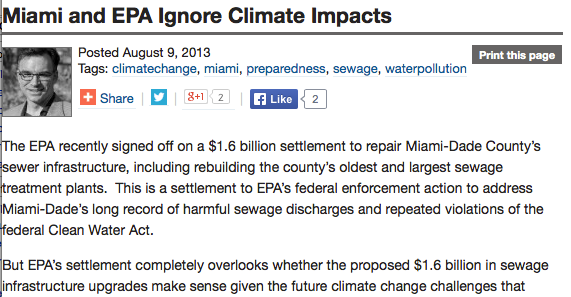 What would we do if we were smart?
Fix water flow and drainage. starting late
 Avoid building in lowest areas. ✗
 Stop subsidizing construction in flood zones. ✗
 Discourage investment in low areas. ✗
 Protect essential infrastructure. ✗
 Save money for demolition & relocation. ✗
 Carbon reduction policy.  just starting
 Green building codes. ✗
Big failures at federal, state, and county levels.
Can a municipality do any better?
What can a small municipality do?
Fix our drainage before it fails.
 Green building codes.
 Urban design to get people out of their cars.
 Promote clean energy.
 Save money for demolition & relocation.
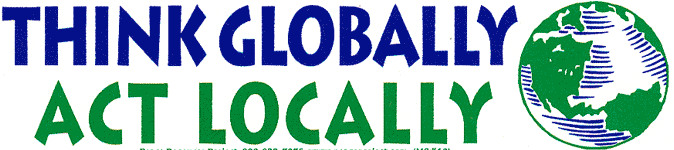 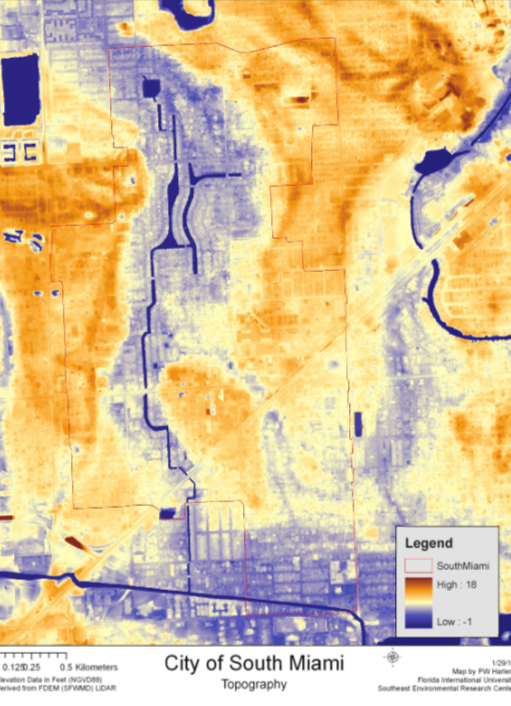 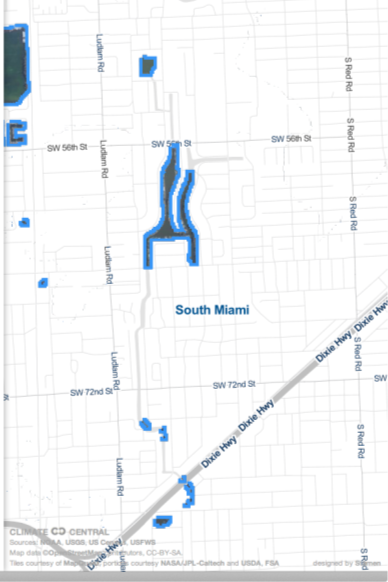 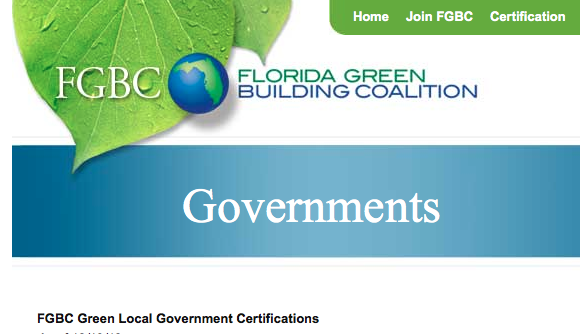 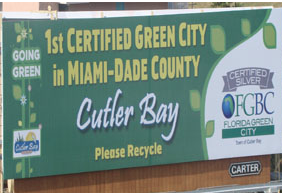 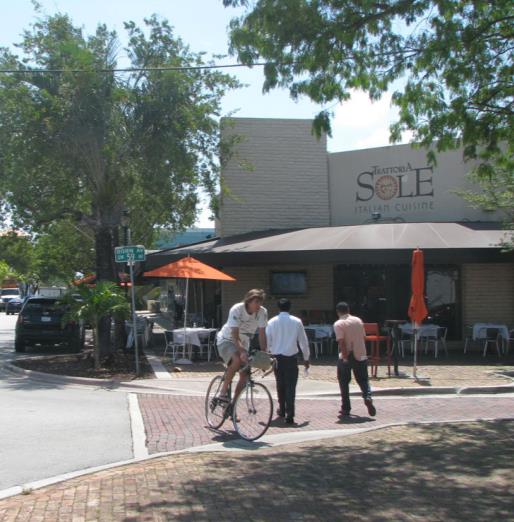 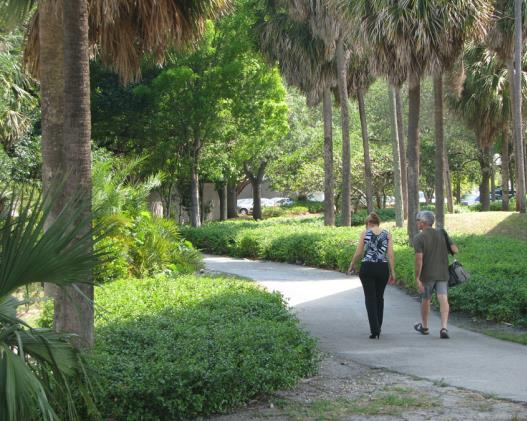 Reduce auto transportation 
by making cities beautiful places 
for walking and biking
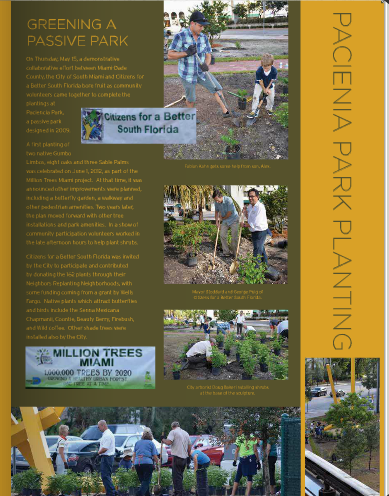 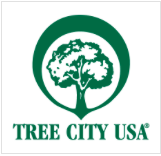 PLANT A LOT OF TREES
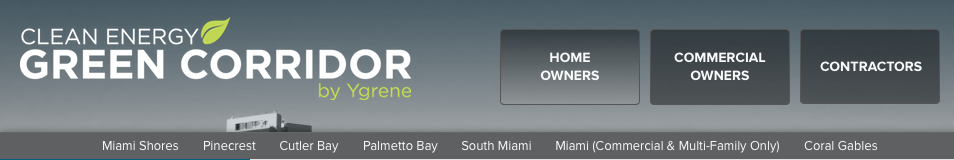 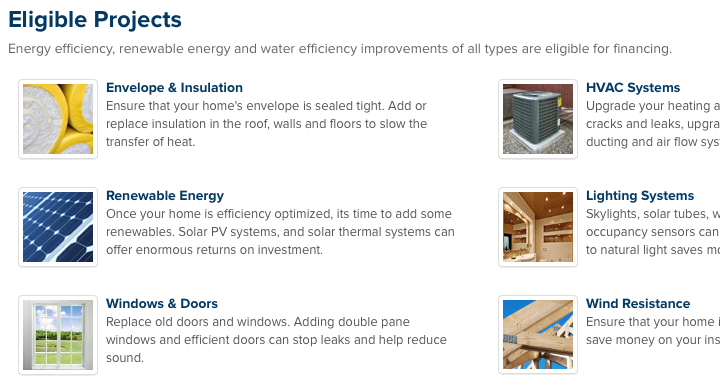 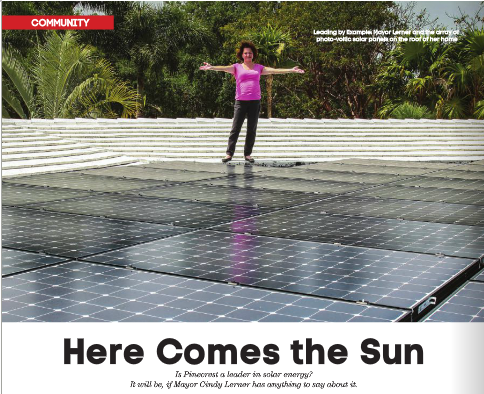 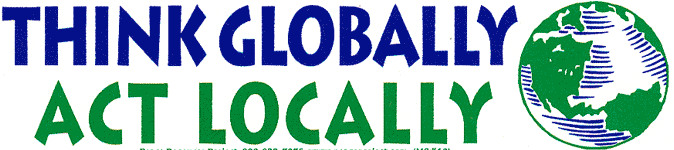 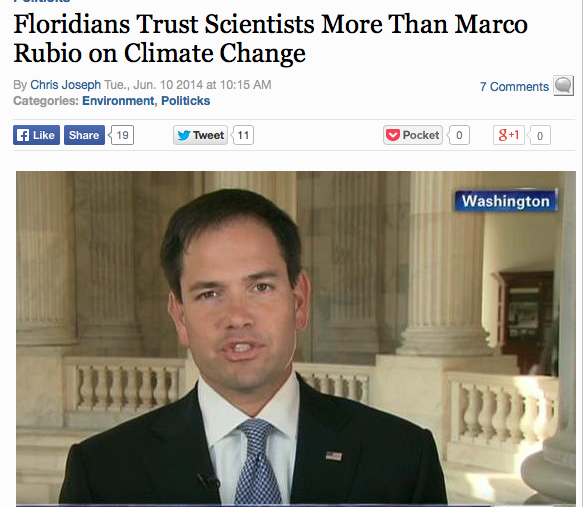 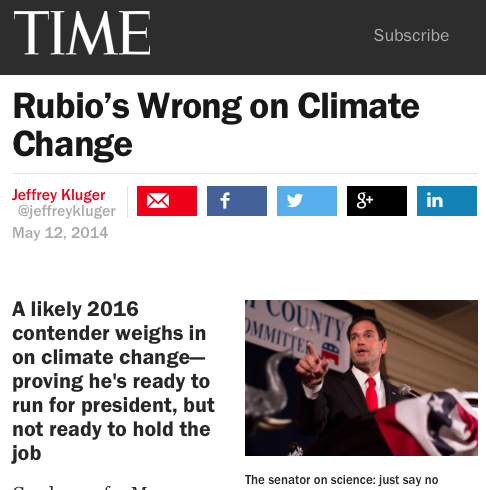 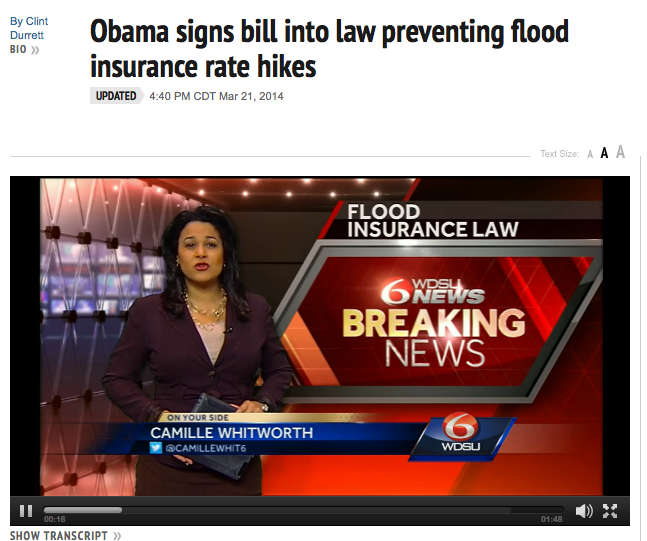